Groundwater
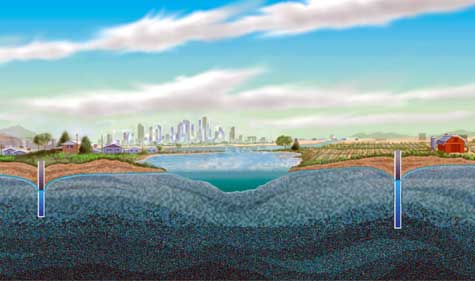 Groundwater
INFILTRATE = sink into (soak into).
When precipitation falls, it will runoff of IMPERMEABLE surfaces, and it will INFILTRATE PERMEABLE surfaces.
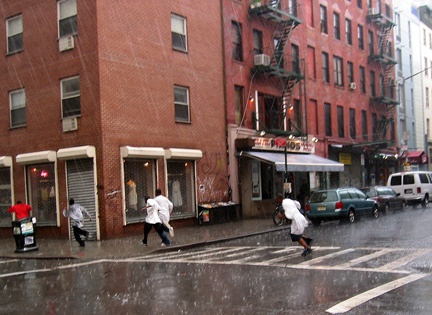 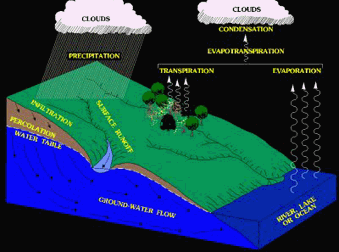 Permeable
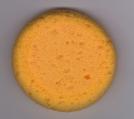 Permeable- water CAN move through the material
Example: Sponge
Impermeable
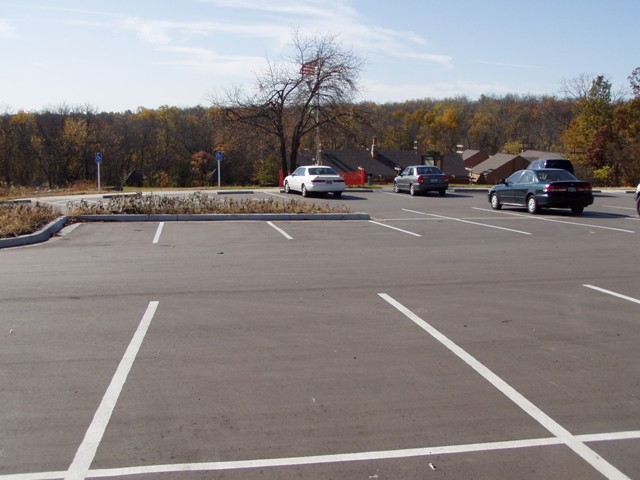 Impermeable- water CANNOT move through the object
Impermeable
Example: Asphalt or Concrete
Zones of Groundwater
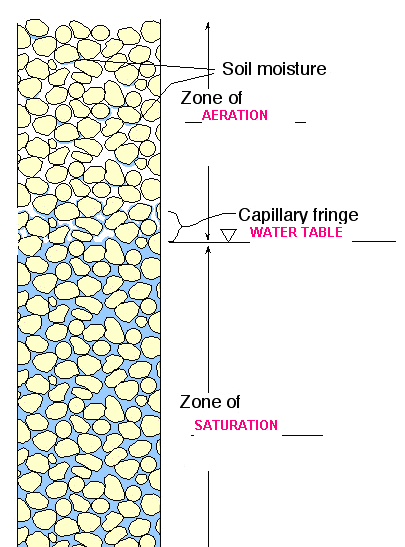 Zone of Aeration – pores filled w/ air & Water

Zone of saturation – all pores filled w/ Water

Water Table – division b/w zone of aeration & zone of saturation
Water table well: a well that reaches the water table, the water must be pumped out.
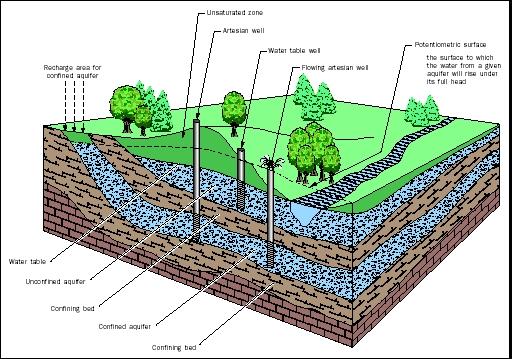 Artesian well: a well that reaches a confined aquifer, the water flows due to pressure.
Porosity
Porosity: Amount of open space in rocks and sediment that can hold water (and air).
Rounded sediments of the same size can hold more water than odd shaped sediments of different sizes.
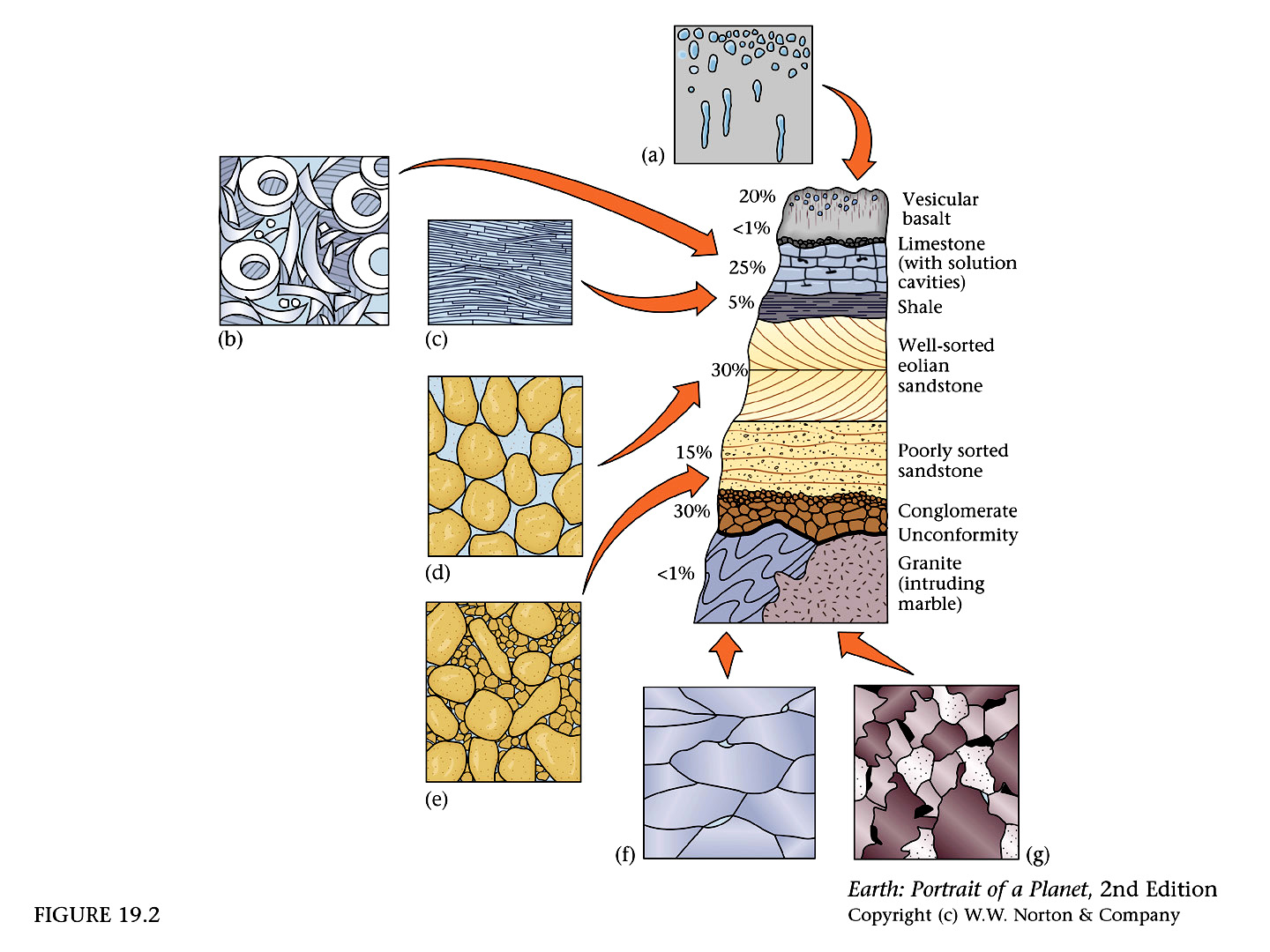 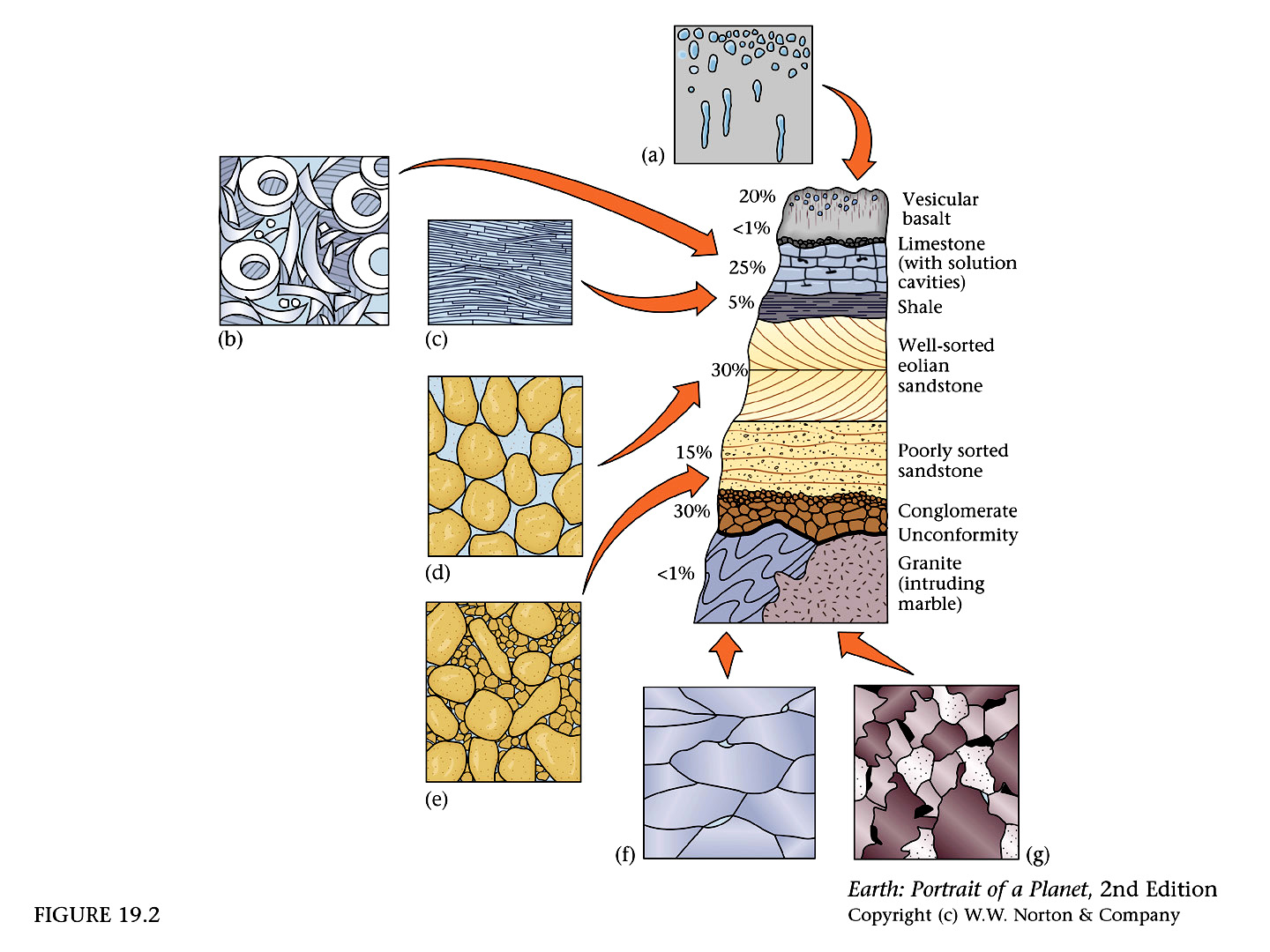 High porosity
Low porosity
Groundwater intersects the surface
Water comes out of the ground when the groundwater meets the surface.  It can be a spring, a lake, or a stream.
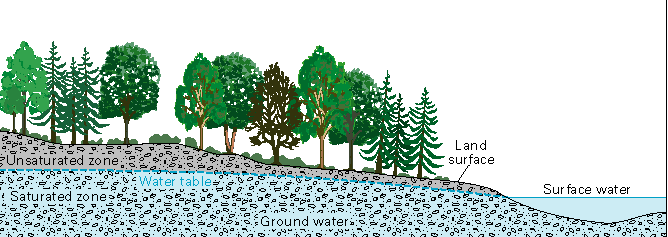 Aquifers
What is an Aquifer?  A layer of permeable rock with high porosity that lets water move freely 

Why are they so important? Most drinking water comes from aquifers.

Wells dug into a confined aquifer will give the most consistent supply of fresh water.

Water flows in an aquifer the same way it would flow on earth’s surface.  It flows down slope.
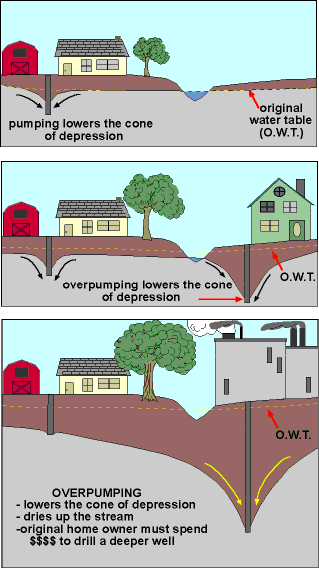 A cone of depression (dips down) forms along the water table when a well is dug.  
Over pumping will lower the cone of depression.
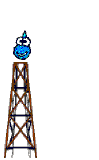 Aquifers
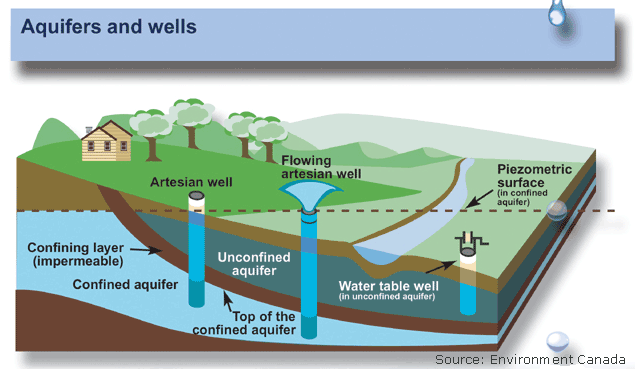 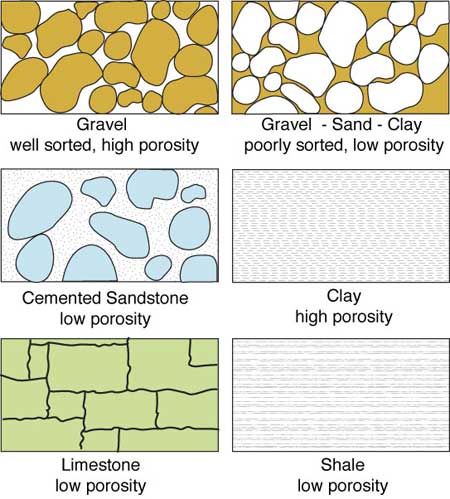 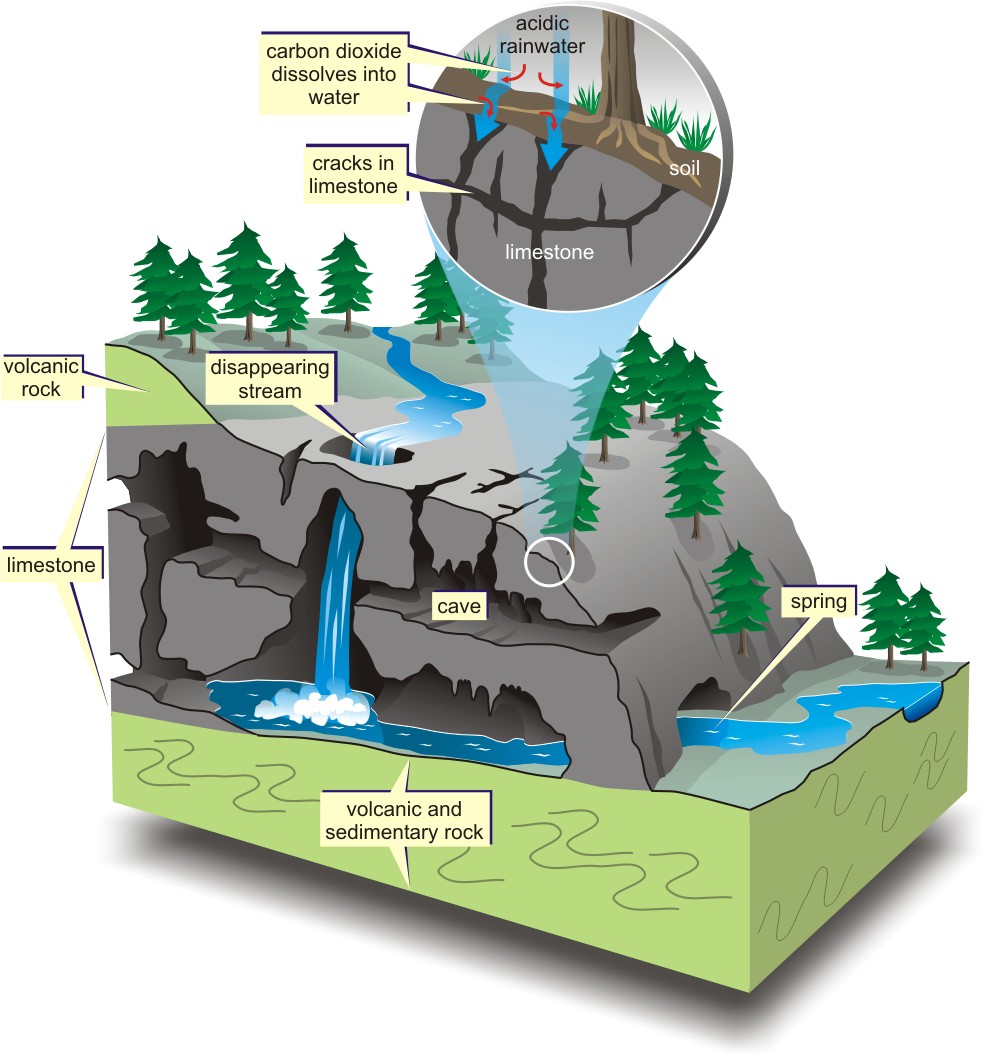